Горайское отделение МБОУ «Крюковская СШ»
ИЗМЕНЕНИЕ 
ИМЁН СУЩЕСТВИТЕЛЬНЫХ
И 
ИМЁН ПРИЛАГАТЕЛЬНЫХ
 ПО ЧИСЛАМ
Выполнила:
учитель начальных классов
Пухова О.Р.
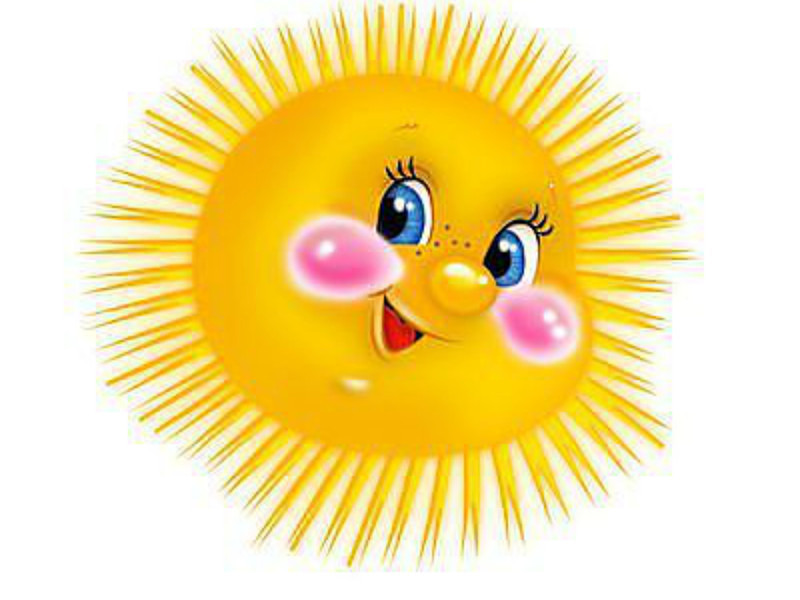 вдруг
весело
ветер
ворона
воробей
«Найди пару»
Цветы
Утро
Трава
Воздух
Одуванчик
свежий
душистые
зимнее
жёлтый
зелёная
Цветы душистые
Утро зимнее
Трава зелёная
Воздух свежий
Одуванчик жёлтый
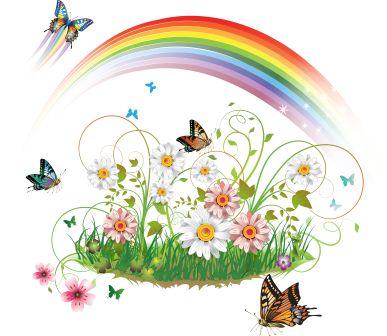 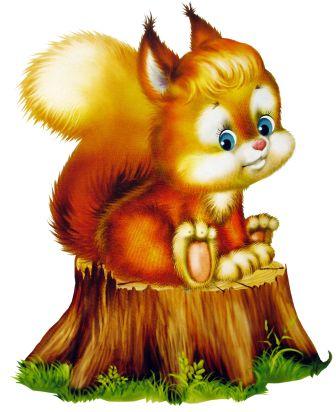 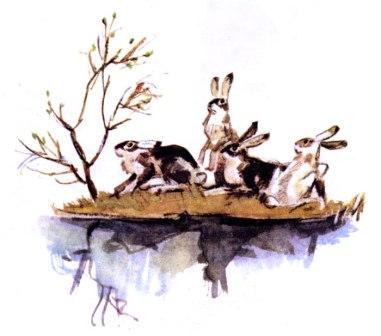 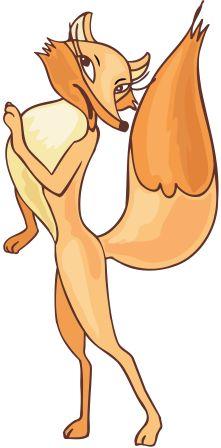 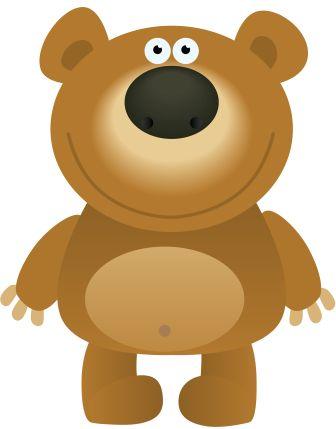 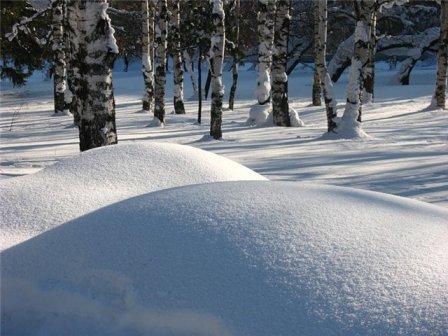 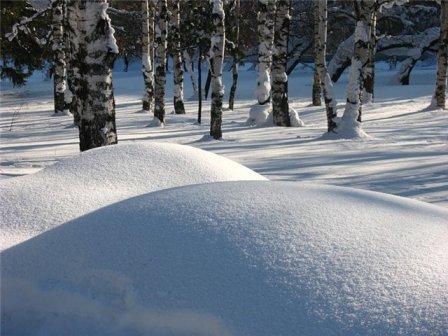 Лесная поляна

	Красиво в лесу весной. Природа пробуждается от долгого зимнего сна. Деревья радостно примеряют новые наряды. Берёзка украшает свои ветви пушистыми серёжками. А могучий клён радостно шелестит молодой листвой. 
	На лесной поляне тихо. Старый пень лениво греется в лучах весеннего солнца. В зелёной травке прячутся ящерицы и жуки. Вот в траве мелькнула серая тень. Это заяц спешит к ручью.
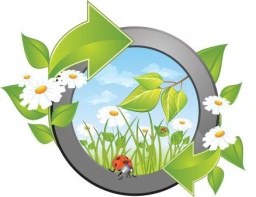 КАРТА
Игра «Один - много»
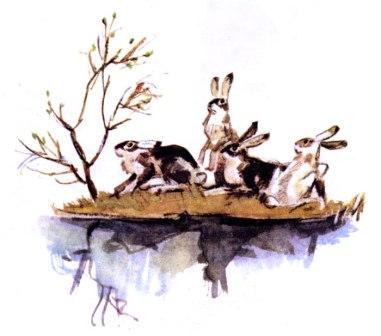 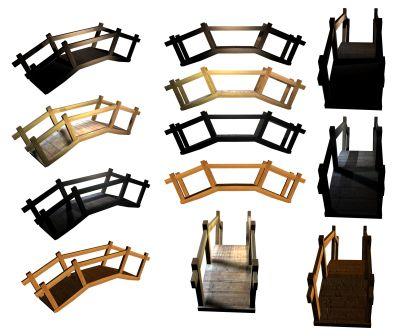 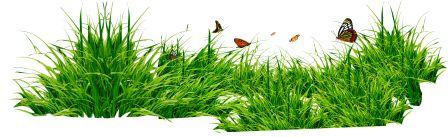 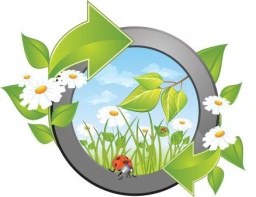 КАРТА
Работа по учебнику
Для 2 класса:
стр. 64 Упр. 111

Для 3 класса:
Стр. 81 Упр. 141
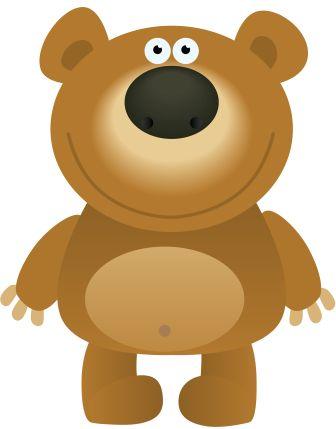 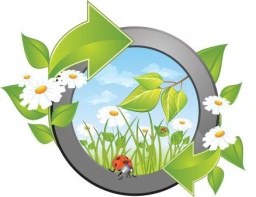 КАРТА
ФИЗКУЛЬТМИНУТКА
Руки подняли и покачали – 
Это деревья в лесу.
Руки согнули, кисти встряхнули –
Ветер сбивает росу.
В стороны руки, плавно помашем –
Это к нам птицы летят.
Как они тихо садятся, покажем – 
Крылья сложили назад.
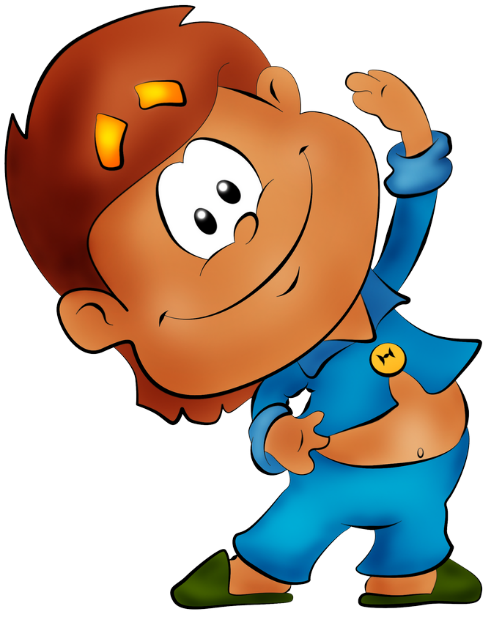 Назови 
              
               одним 
                          
                           словом
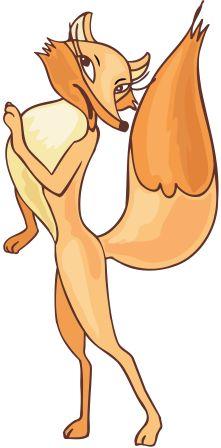 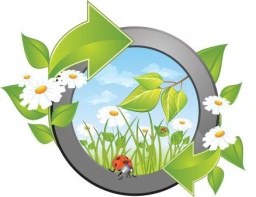 КАРТА
К, лесные, 
                вышли, 
                             ручью, жители.
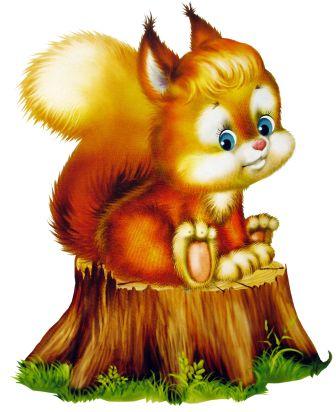 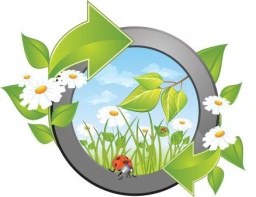 КАРТА
Домашнее задание
Для 2 класса: карточка


Для 3 класса: карточка
МОЛОДЦЫ!!!